Bild von Gerd Altmann auf Pixabay
Mittendrin in der Geschichte – Virtual Reality an Gedenkstätten
Praktische Übung (B.A., Modul IV), SoSe 2022
Sitzung 1 – Einführung
Vorstellungsrunde1. Name2. Warum Geschichtsstudium?3. Aktuelle Serien-/Film-/Spielempfehlung
2
PÜ Mittendrin in der Geschichte | Sitzung 1
Interesse am Thema
3
PÜ Mittendrin in der Geschichte | Sitzung 1
Erwartungen an die Übung
4
PÜ Mittendrin in der Geschichte | Sitzung 1
Seminarplan
5
PÜ Mittendrin in der Geschichte | Sitzung 1
Exkursionen zum NS-Dokumentationszentrum in Köln
6
PÜ Mittendrin in der Geschichte | Sitzung 1
Leistungsnachweis
Aktive Teilnahme in der Übung
Bearbeitung der Lerntagebuchs (Reflexionen, Lektüreaufgaben)

Lerntagebuch 
Ziel: Reflexion der einzelnen Sitzungen & der eigenen Entwicklung
Begleitung der Produktionsphase
Reflexion des gesamten Seminars
7
PÜ Mittendrin in der Geschichte | Sitzung 1
Was ist Virtual Reality?Was hat das mit Geschichte zu tun?Erinnerung 3.0?
8
PÜ Mittendrin in der Geschichte | Sitzung 1
Sammlung
VR --> Simulation, die Ereignis besonders erlebbar machen soll
möchte so realistisch wie möglich nachbauen 
Immersion! = Eintauchen in virtuelle Umgebung
Frage: bessere Technik = intensivere Erfahrung?!
Grenze für Geschichtsvermittlung? Kann das Ziel die „totale Immersion“ sein? Geht „zu viel Immersion“? 
360-Grad-Formate als eigene Form und nicht VR? 
wichtig für „Eintauchen“: individuelle Faktoren, Grafik
Diskrepanz zwischen Zukunftsvision und Realität? 
Welches Publikum soll angesprochen werden? 
Eventisierung von Geschichte?
9
PÜ Mittendrin in der Geschichte | Sitzung 1
Beispiel: Witness Auschwitz
Vorwissen notwendig? Erkennen des Tors, historischer Kontext nicht direkt ersichtlich
Hängt Effekt davon ab, dass man weiß, dass es Auschwitz ist? 
Wer bin „ich“ in der Anwendung?
Angemessenheit der Darstellung?
Surreale Elemente
Publikum/Ziel: technische Möglichkeiten aufzeigen 
Zu wenig Inhalt?
Für Kontext Schule: Vorwissen notwendig, fiktive Personen zur Veranschaulichung
Vergangenheit kann nicht zurückgeholt werden! 
Wie nah soll Geschichte gebracht werden? Rolle von Gefühlen? Wie viel „Gefühl“ geht?
Sensibilität ist themenspezifisch? Athen vs. Nationalsozialismus
Authentizität?

Link: https://witnessauschwitz.com/
10
PÜ Mittendrin in der Geschichte | Sitzung 1
Definitionsangebot Virtual Reality
Virtual Reality = Zusammenschluss verschiedener visueller, auditiver, text- und videobasierter Technologien in einer dreidimensionalen computergenerierten Umgebung 
Immersion = objektive Eigenschaft einer Technologie, technische Merkmale, die „Eintauchen“ ermöglichen
Präsenz = Gefühl der Anwesenheit in der medienvermittelten Umgebung
Kontinuum – Immersion gemessen an technischen Faktoren der VR

- Realitätstreue +
- Interaktionsmöglichkeiten +
- Echtzeitreaktion + 
- Ausmaß & Qualität des sensorischen Inputs
 (visuell, akustisch, haptisch) +
Wenig immersiv							vollimmersiv
3D-Umgebungebungen, die über 2D-Oberfläche abgerufen werden 
 z.B. 360°-Videos
Rezeption über Head-Mounted-Display (HMD)
11
PÜ Mittendrin in der Geschichte | Sitzung 1
Vorbereitung Sitzung 2
Lerntagebuch zu Sitzung 1 ausfüllen,  Umfrage: Reflexion: Einführung 
Lektüreauftrag bearbeiten, Aufgabe: Lektüreaufgabe
Beides in Moodle im Block „Theorie“
12
PÜ Mittendrin in der Geschichte | Sitzung 1
Lizenzhinweis
Kontakt

Elena Lewers, M.Ed./ M.A.
Ruhr-Universität Bochum
Fakultät für Geschichtswissenschaften
Historisches Institut
Didaktik der GeschichteUniversitätsstr. 15044801 Bochum

GA 5/57

Elena.lewers@rub.de
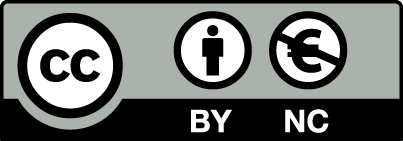 Weiternutzung ausdrücklich erlaubt: Dieses Werk und dessen Inhalte sind - sofern nicht anders angegeben - lizenziert unter CC BY-NC 4.0. Nennung wie folgt: "Präsentation: Mittendrin in der Geschichte: Virtual Reality an Gedenkstätten – Einführung" von Elena Lewers.
Ausgenommen von der Lizenz sind die verwendeten Logos und das RUB-Design.
13
PÜ Mittendrin in der Geschichte | Sitzung 1